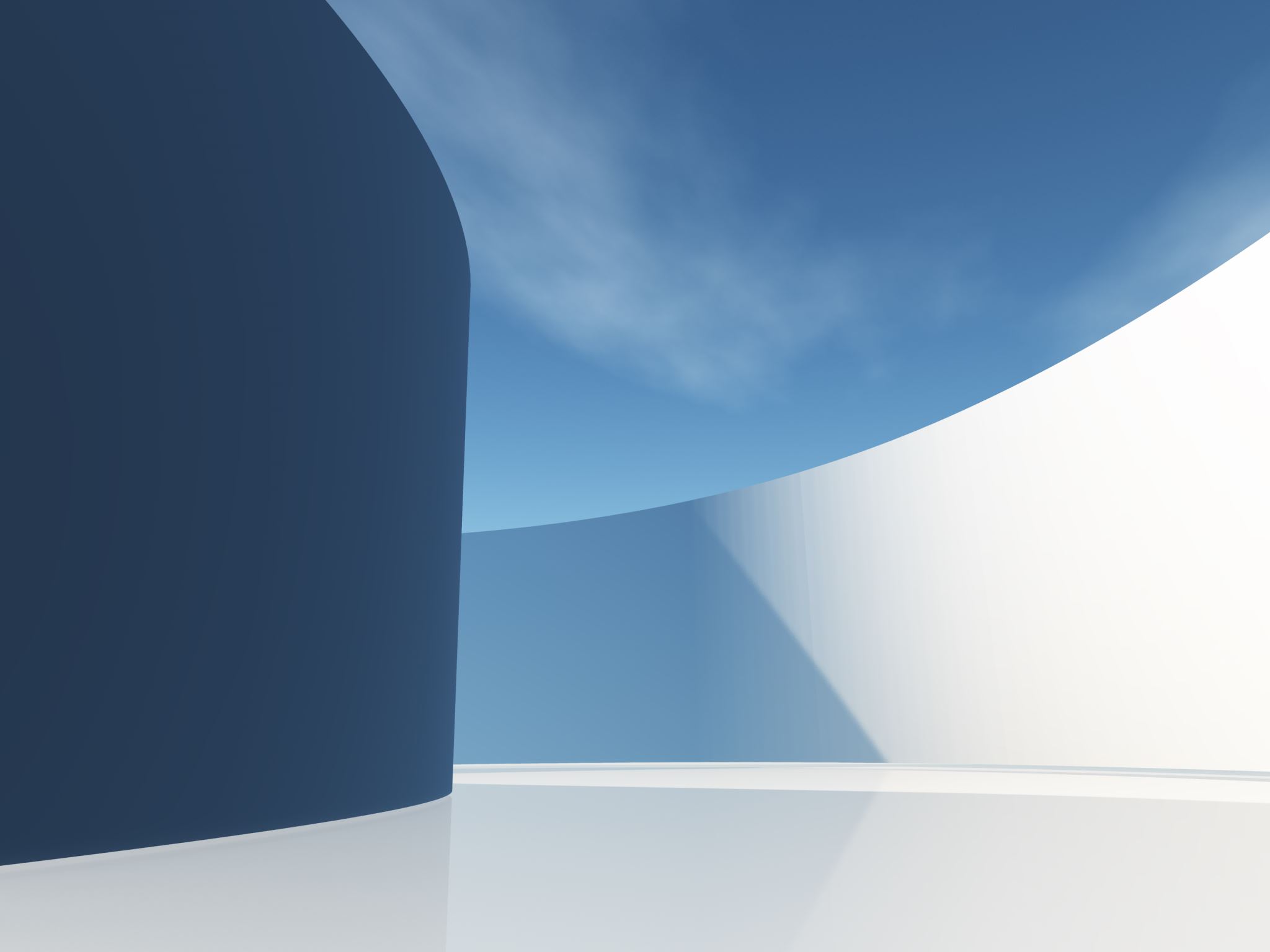 AnCor’s Health &safety programContinuing education
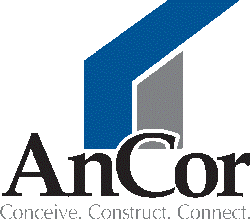 March 2024
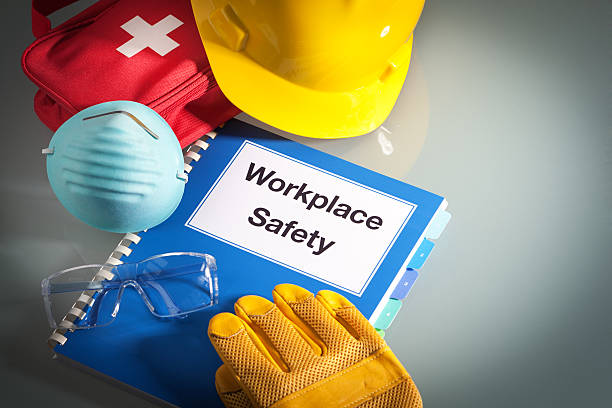 Introduction
AnCor’s Health & Safety Manual covers both interoffice health and safety procedures and policies as well as project site health and safety requirements
Developed in conjunction with our insurance company
Subject to audit from our insurance company
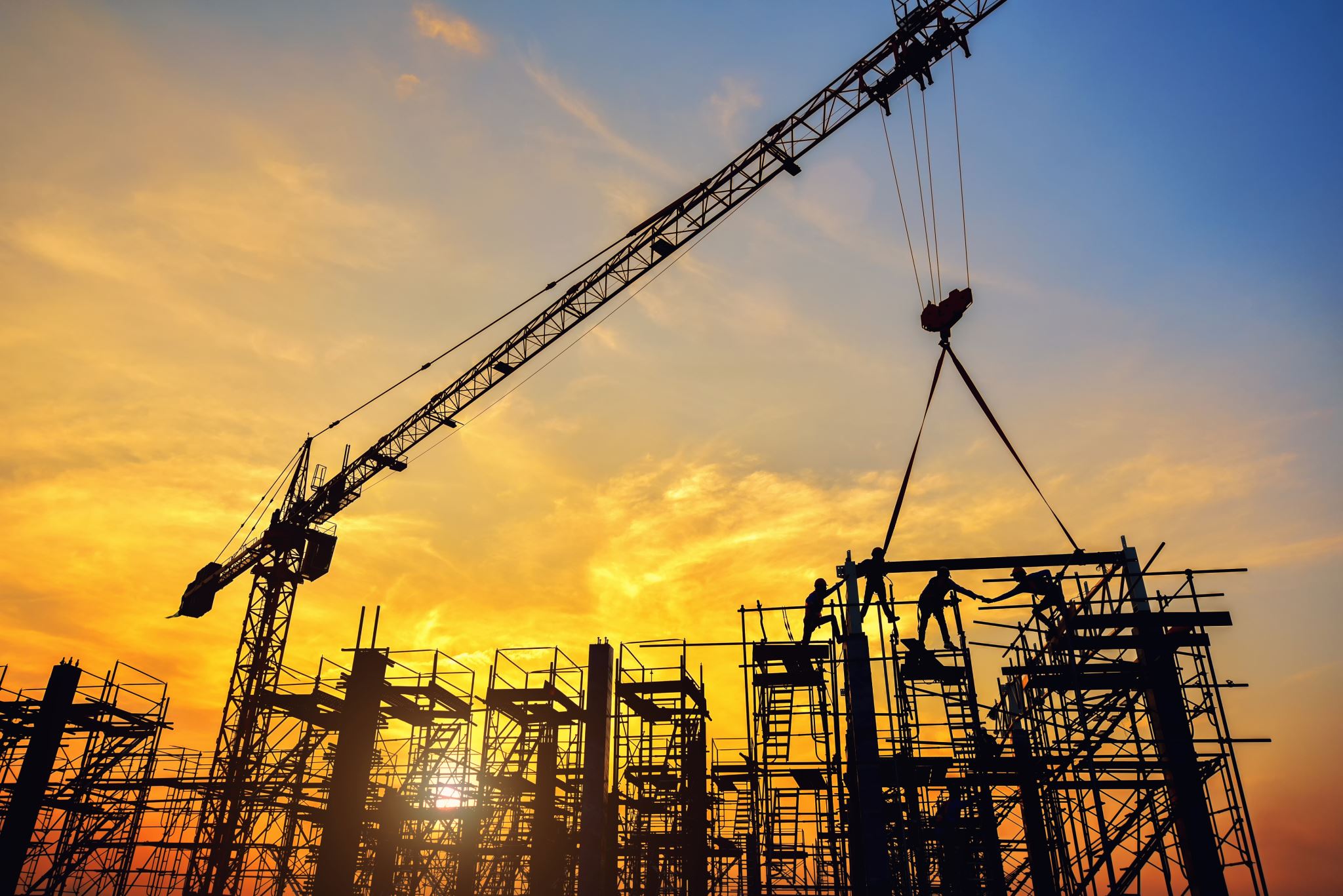 Goal
The goal of this program is to apprise all new employees, as well as reiterate for all current employees, the potential liabilities and exposures that are inherent in the construction industry, and how strict adherence to AnCor’s health and safety procedures may reduce and transfer these risks.
To provide a safe and healthy working environment for all employees, clients, visitors, vendors, supplier and other contractors.  
To reduce the potential for accidental injuries and to protect the property of the company, employees, clients and the public.
To comply with applicate federal, state & local laws, statues, standards, rules & regulations.
Delegate responsibilities to implement policies, plans and procedures to all subcontractors, suppliers and vendors.
What are the reasons for a Health & Safety Program:
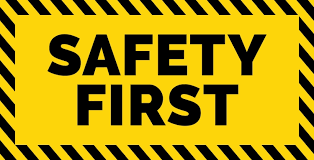 Insurance Costs
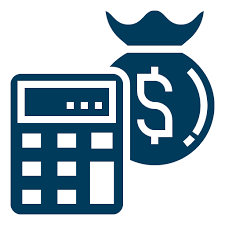 Cost of our construction insurance is based on many factors but is greatly influenced by our safety record:
	1. Number of accidents each year
	2. Cost of those accidents
EMR – Experience Modification Rate
EMR is a calculation used by insurance industry or State regulators to price the cost of workers’ compensation premiums.  The rating reflects a variety of lagging indicators, such as injury costs or claim history, and offers a prediction of future risk.  
The EMR  is calculated using a 3-year average, so any accident negatively affects our rate for the following 3 years.
How it works:
	If the EMR is above 1 – we pay more 	than the premium amount by 	whatever factor it is.
Ex:  EMR of 1.07, means we pay 7% increase over our normal rate
Ex:  EMR of .93, means we get a 7% discount off our normal rate
AnCor’s EMR:        5/1/2023 – 5/1/2024:   	.93
                             						 5/1/2022 – 5/1/2023:	.95
							 5/1/2021 – 5/1/2022:	.95
Components of AnCor’s Health & Safety Program
Weekly ToolBox Talks
Weekly Safety Checklists
Safety Kits
Safety Audits


AnCor Health & Safety Manual Link:
https://www.ancoruniversity.com/ancor-health-safety-plan
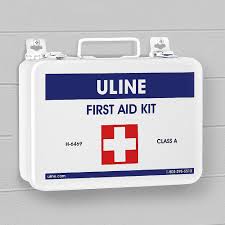 ToolBox Talks
Completed weekly by superintendent
Best practice is to select correct topic each week that is relevant to the work being performed
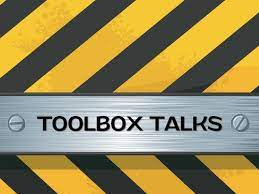 Weekly Safety Checklist
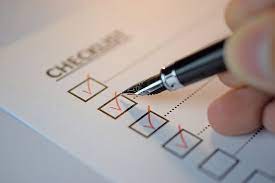 PERSONAL PROCTECTIVE EQUIPMENT				(PPE)
MINIMUM REQUIREMENTS:
	HARD HATS
	SAFETY VESTS OR HIGH VIS CLOTHING
	LONG PANTS
	WORK BOOTS

AS NEEDED:
	EYE PROTECTION  (SAFETY GLASSES)
	HEARING PROCTECTION  (EAR PLUGS)
	GLOVES
	RESPIRATORS
   HARNESSES & RESTRAINTS
JOBSITE TRAILER OR OFFICE SAFETY REQUIREMENTS
SDS Binder (Safety Data Sheets)
OSHA Posters (State, Federal or Combo)
Fire Extinguishers
First Aid Kit (including Eye Wash Stations)
Extra Personal Protective Equipment (PPE):
Visitor Hard Hats & Safety Vests

Copy of AnCor’s Health & Safety Plan (Binder)
Daily Sign in Sheets – Binder
Signage:
	1. PPE Pictogram
	2. Emergency phone numbers
	3. Directions to the nearest hospital
	4. Daily Debris Removal 
Designated Emergency Assembly Areas
What are the most frequent accidents?
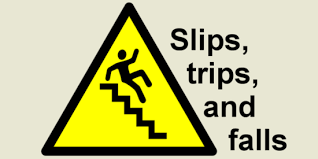 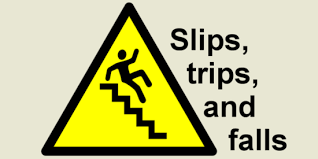 How to prevent
clean up spills immediately
	wear shoes with good traction
	pay attention to changing floor or ground conditions
	take short steps when walking on slippery surfaces
	make sure that you can see where you are walking
	clear the path ahead
	don’t jump off stuff
	use the correct ladders or raised platforms for the job
	keep 3 points of contact when using ladders
Superintendent Responsibilities:
Having coordination meetings with all subcontractors in advance of the work being done to discuss potential hazards
Inspecting project sites, to detect hazards that may have escaped established prevention and control mechanisms.
Investigating or overseeing investigation of employee and subcontractor’s reports of hazard.  
Responding to employee and subcontractor safety and health suggestions.
Inform subcontractors of any and all deficiencies  in the implementation of the Company’s health & safety policies.
Obtain copies of crane, fork-lift, or heavy equipment operator licenses and forward to the Company’s corporate office.
Conducting and documenting all procedures required in accordance with the Health & Safety manual and the Quality Management Process Manual (QMPM)
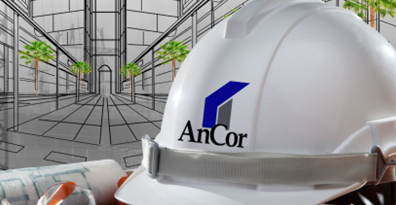